60 min
6-8
Sign in and save results:
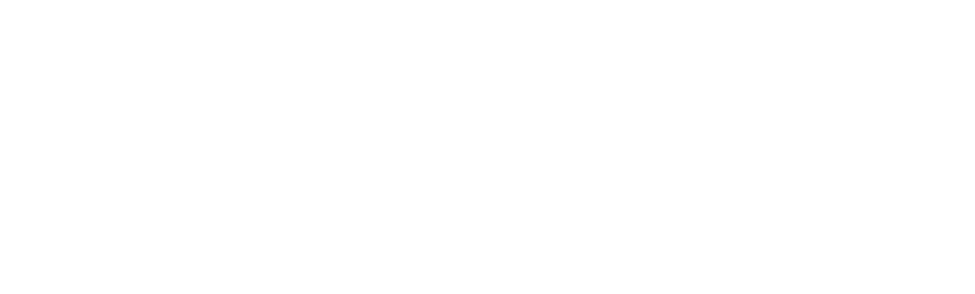 BE YOUR OWN BOSS
LEARNING OUTCOMES
DIRECTIONS
Students will understand the qualities needed to become an entrepreneur and explore if they think they have what it takes to be your own boss.
Students will take the Small Business/Entrepreneur Readiness survey in NCcareers. Remind students to answer each question thoughtfully and carefully.
INTRODUCTION
This activity is designed to help students understand aspects of being an entrepreneur. Students will explore qualities needed to succeed as an entrepreneur.  Students can take an assessment evaluating their skills, characteristics, and experience as they relate to starting a business.
How to Access 
Be Your Own Boss
Step 1: Go to NCcareers.org
Step 2: Select Find My Interests
Step 3: Choose Get Started under Small Business/Entrepreneur survey
Step 4: Read the statements carefully.
Step 5: Answer to the best of your ability and honestly
Step 6: Receive results and reflect on the information provided
ACTIVITY
Small Business/Entrepreneur Readiness Survey 
How to Become an Entrepreneur
Students are to create a brief tutorial on 5 steps to becoming a successful entrepreneur.
Students can utilize the information learned through the survey and through their own research.
Students can make a video, digital, visual, etc tutorial.
Be Your Own Boss Word Search (online)
Be Your Own Boss Word Search (printable)
DISCUSSION
What surprised you about the survey questions?
What area was your strengths/weakness and why (Personal Characteristics, Personal Conditions, or Skills and Experience)?
What suggestions were made to help you become a business owner one day?
What could you do now to become a student entrepreneur?